GROUPE RESSOURCE ACADEMIQUE COLLEGE LYON
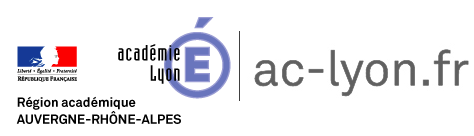 J 1
VENDREDI 6 OCTOBRE 
COLLEGE GRIGNARD
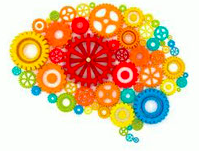 Jean-Marc BODET IA-IPR EPS
Jean-Luc COURNAC IA IPR EPS
Pierre Etienne TAILFER IA IPR EPSAlain VIGNERON IA IPR EPS
Programme de la journée
9h00 : Présentation globale de la journée, rappel et bilan du travail engagé l’année dernière . Exploitation des données chiffrées et des tendances issues de l’enquête  Perspectives de travail sur l’année à venir 
10h15 :; constitution des sous groupes et élaboration d’un modèle de cahier des charges ( commun) possibles pour les remédiations, présentation d’un outil possible…et illustrations sur un champ

10H15-11H30 Production des différents groupes.

11H45 - 12H45:  Pause Déjeuner  
 
12h45-15h00 : Travail de réflexion en groupes

15h00 : Présentation des réflexions par groupe en plénière , ¼ H par groupe

16H00 : Fin de la journée de formation      16h00 Réunion des Chargés de mission
Les objectifs poursuivis dans cet accompagnement pour une déclinaison cohérente et efficiente des programmes collège:
Accompagner les équipes éducatives dans l’appropriation et la déclinaison des orientations nationales et académiques
Montrer et partager la richesse pédagogique déployée sur le territoire académique, donner à titre consultatif des exemples de « bonnes pratiques », s’appuyer sur les productions du groupe ressources ( Site internet et portail du groupe R)
Production d’outils méthodologiques visant à améliorer et à optimiser les pratiques de l’enseignement de l’EPS à travers 3 thématiques identifiées 
Lien avec établissement et/ou EPS
Lien avec les programmes
Liens avec le socle
Un but fixé et une autonomie complète laissée aux équipes EPS
Bilan de l’accompagnement 
et 
Perspectives de travail
Etablissements encore en difficulté et ceux en réussite sur la réforme du collège
Lien avec le socle
Lien avec les programmes
Liens avec établissement et/ou EPS
SYNTHESE DES AVIS PORTES AU REGARD DES ITEMS CIBLES
Points forts:  APSA, Programmation
Hypothèse : La plupart des items où les équipes sont en difficulté sont relatives à des éléments nouveaux apparus avec le socle  (AP, EPI, Les parcours, le suivi des élèves et les compétences acquises); la place de l’APSA reste centrale, la programmation des activités prioritaire, organisatrice des apprentissages.
[Speaker Notes: Etab en vert rentrés par le socle ou l’APSA… ?]
Par quel cheminement réflexif, sous forme de questions ouvertes, peut t-on accompagner les équipes ?
En isolant les 3 thématiques identifiées, aider les équipes à renseigner les champs manquants ou enrichir ceux déjà existants
Ne pas être prescriptif mais ouvrir sur un champ de questions permettant d’engager la réflexion des équipes
Proposer dans un deuxième temps des ressources jugées intéressantes et /ou pertinentes permettant aux équipes de bonifier le projet EPS et/ou d’enrichir leur problématique
Outils d’aide à la décision : Q.Q.C.Q.C.P 
 A la suite du diagnostic émis, assurer un suivi, aider, accompagner et encourager la pertinence des solutions émises
Comment engager les équipes EPS sur un travail de réflexion et d’enrichissement du projet EPS… ?
Quels chantiers possibles à engager pour le groupe ressource Collège… ?
Ne pas segmenter la bonification des projets par des propositions isolées mais les intégrer dans une cohérence d’ensemble en relation forte avec le socle ;  accompagner une démarche plus globale de réflexion.. 
Changement de paradigme : Prioriser l’entrée par le socle et non par les APSA avec une centration quasi exclusive sur les attendus de fin de cycle de chaque CA    Principes d’évaluation des acquis du socle commun en EPS ( éléments signifiants) 
Rendre explicite la validation des différents domaines du socle en proposant des démarches de réflexion et d’investigation.
À partir d’un postulat fort sur l’APSAExemple cohérent et synthétique d’une démarche d’enseignement pour atteindre les acquisitions fixées par les programmes en EPS.
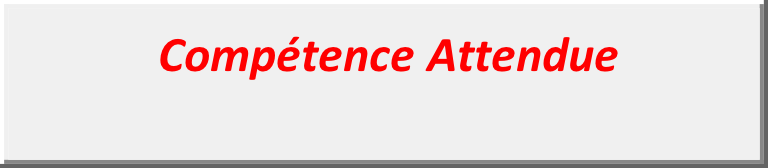 REPERES DE PROGRESSIVITE
Découverte :
Approfondissement :
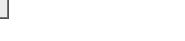 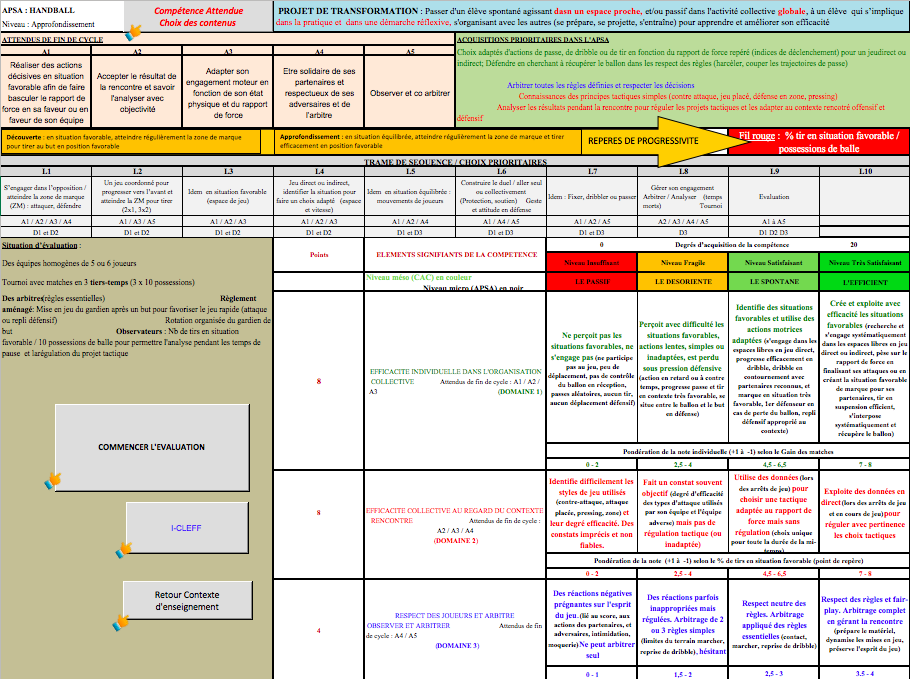 A partir du S4C Démarche globale d’enseignement à impulser éventuellement sur l’académie pour atteindre les acquisitions fixées par les programmes en EPS.
Changement de paradigme au regard de la lecture des programmes souvent pilotée par la programmation des APSA
Choix d’une ou d’APSA supports les plus pertinentes au regard du contexte
 Evaluation sur 4 niveaux de maîtrise ( (insuffisante, fragile, satisfaisant, très bonne maîtrise)
 de chacun des attendus de fin de cycle avec si possible des rôles facilement identifiables par les élèves
Correspondance des éléments signifiants du socle avec attendus de cycle, acquisitions prioritaires et outils facilitants l’acquisition de certains apprentissages moteurs..
Evaluation des composantes du socle commun
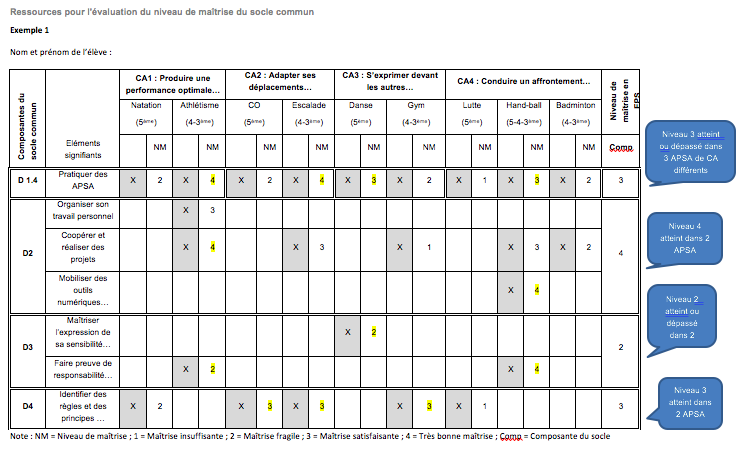 [Speaker Notes: Prise en compte du meilleur niveau atteint par l’élève pendant le cycle]